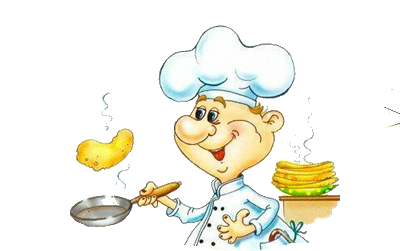 Играй и узнавай о профессиях вокруг тебя
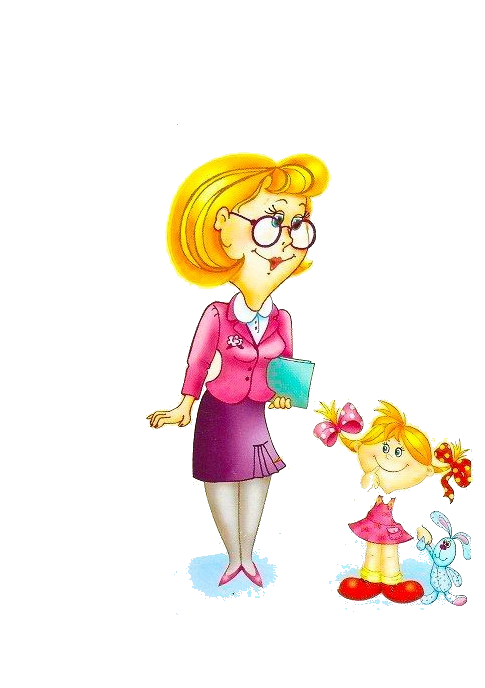 Собери
 Пазлы
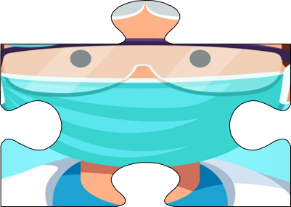 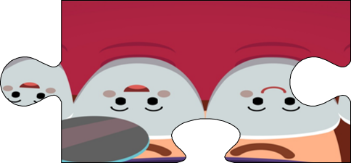 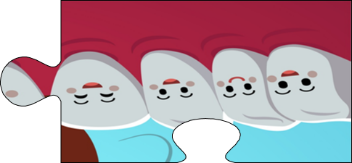 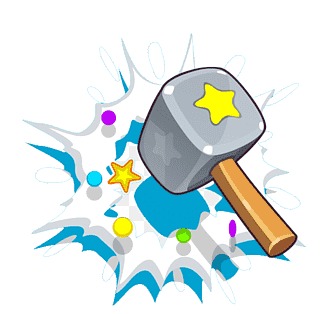 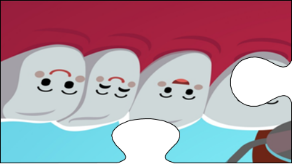 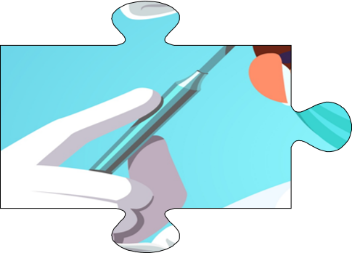 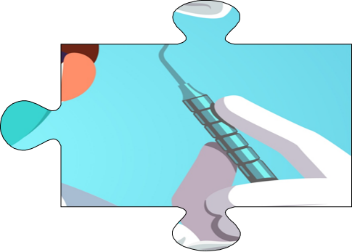 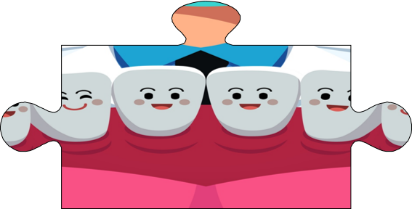 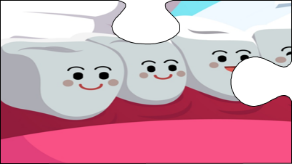 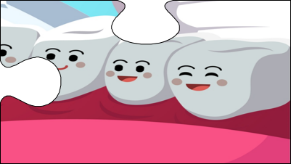 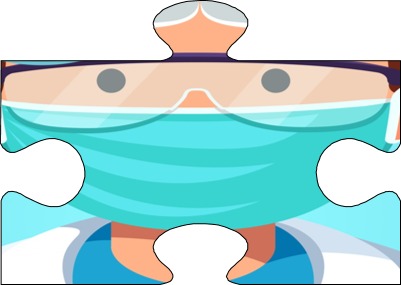 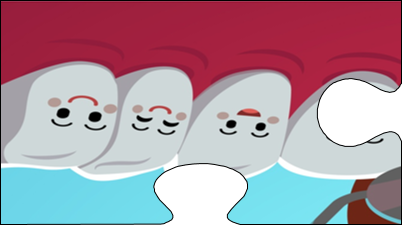 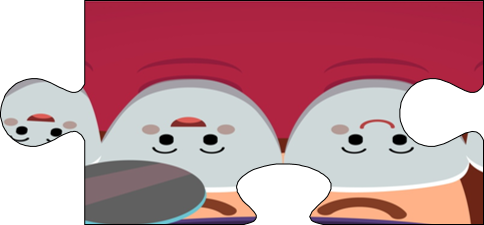 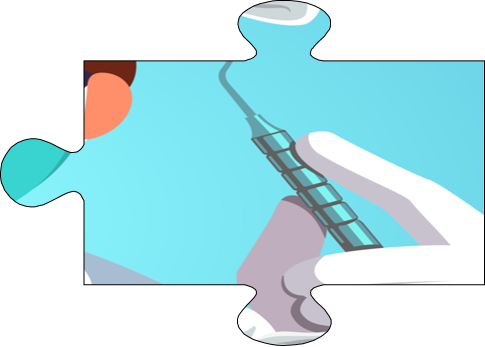 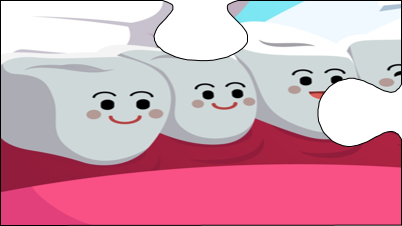 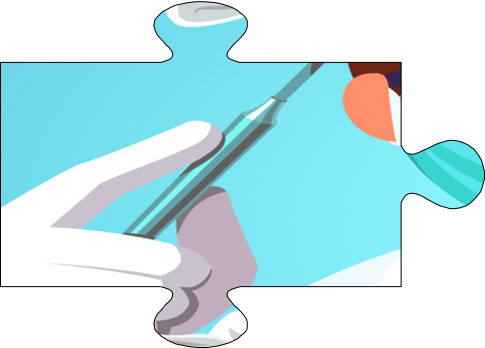 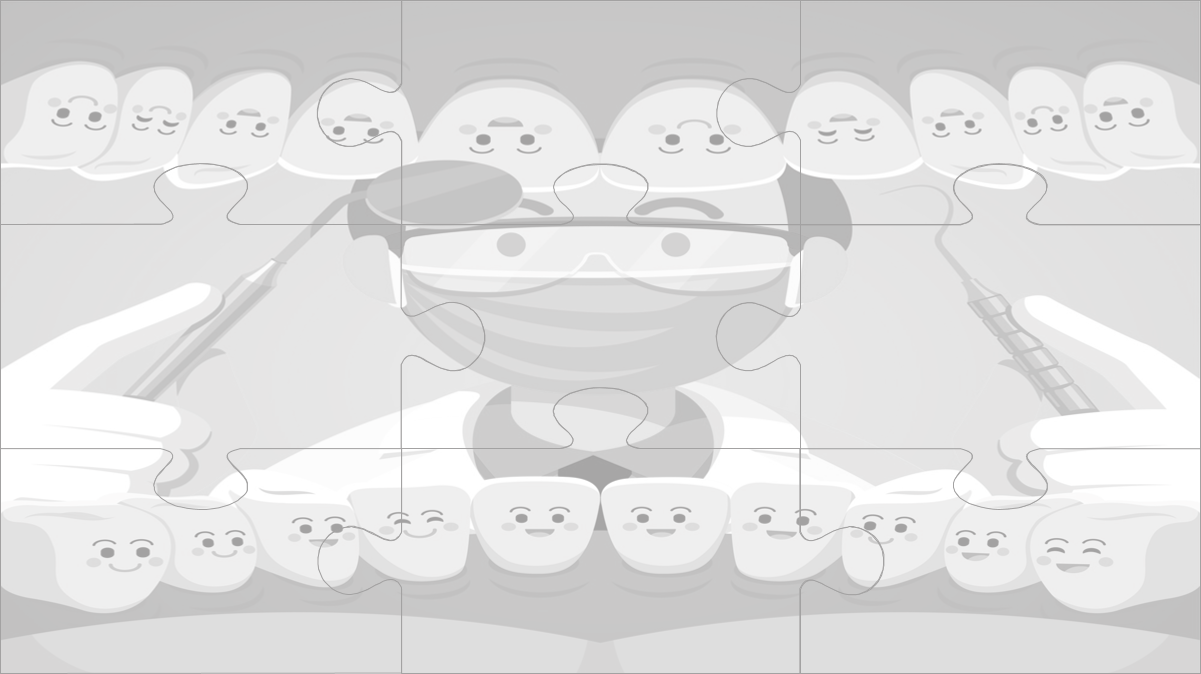 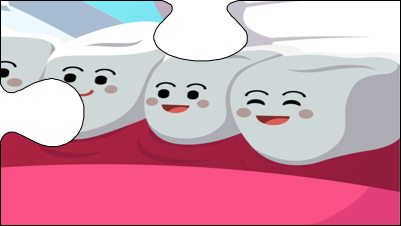 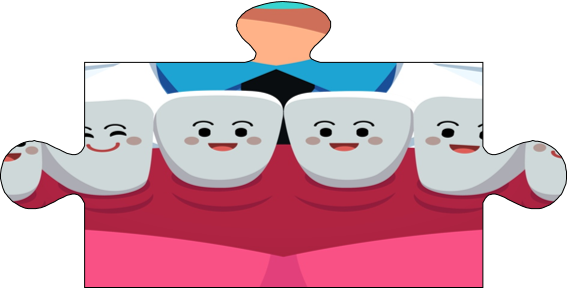 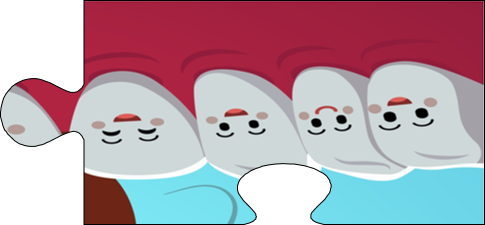 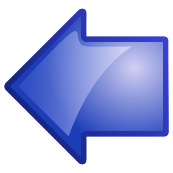 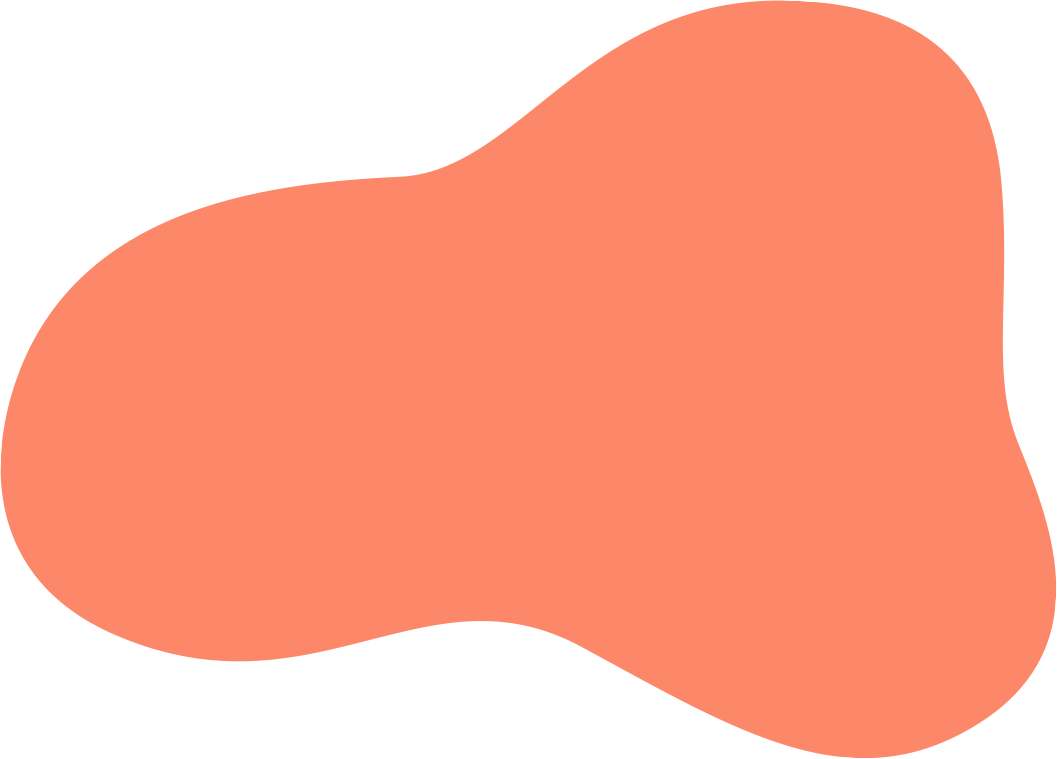 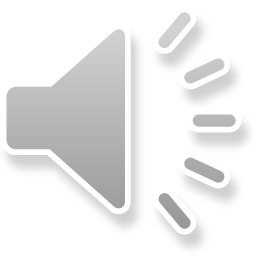 Молодец!
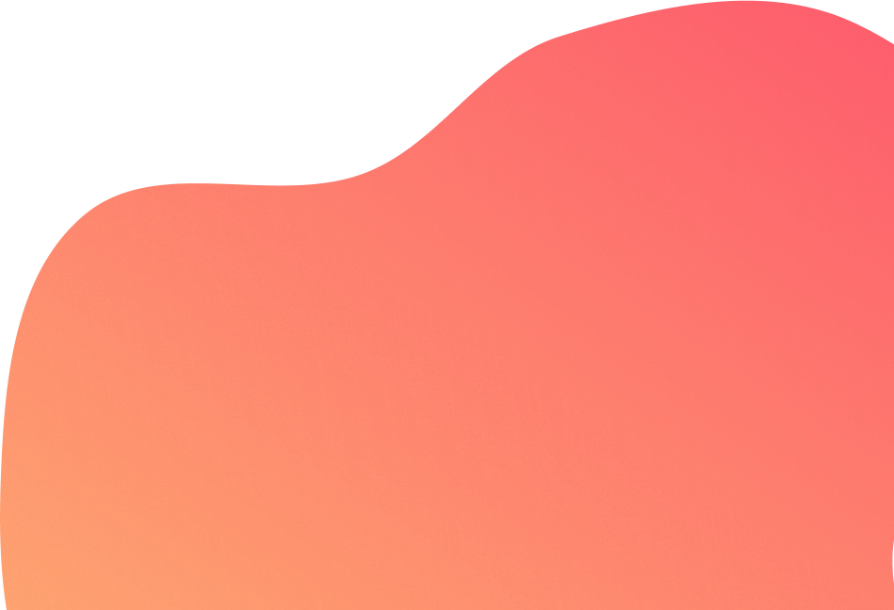 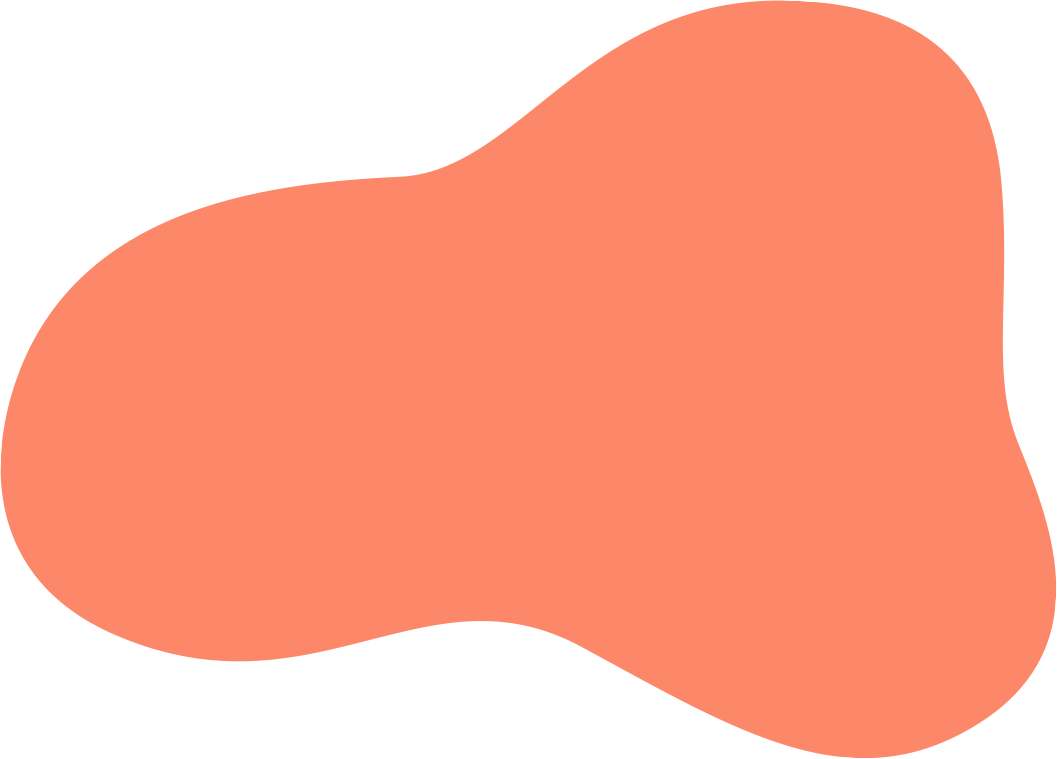 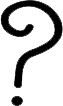 Кто? Что? потерял
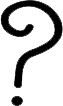 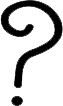 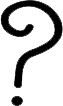 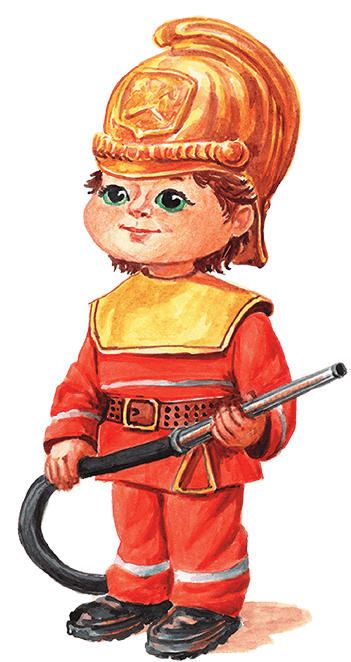 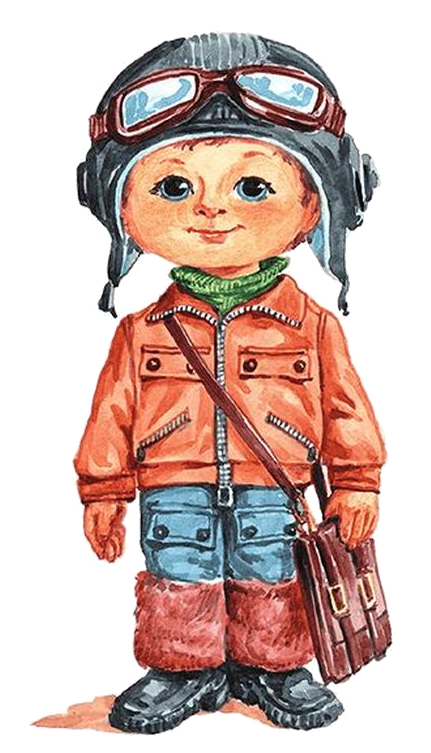 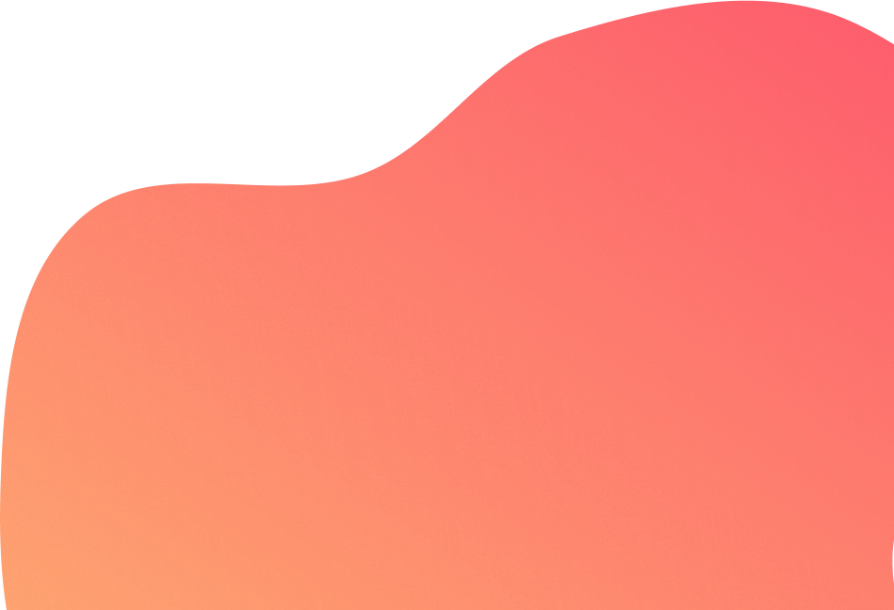 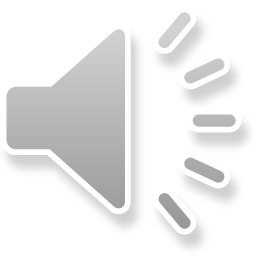 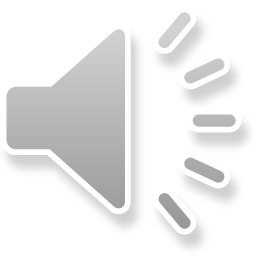 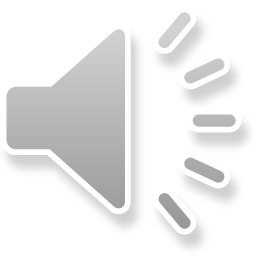 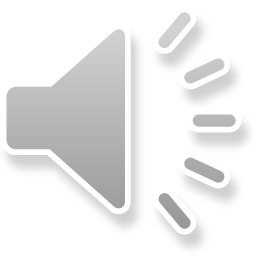 летчик потерял 
Пилотку
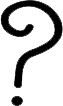 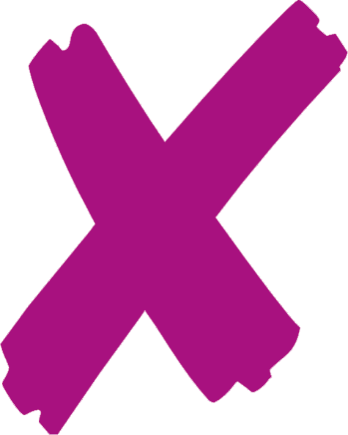 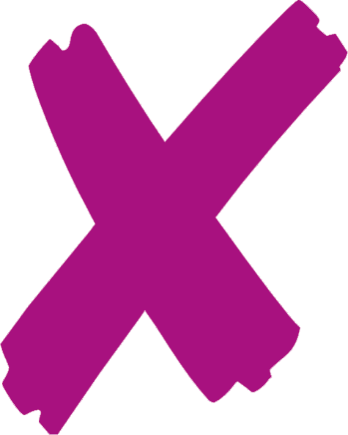 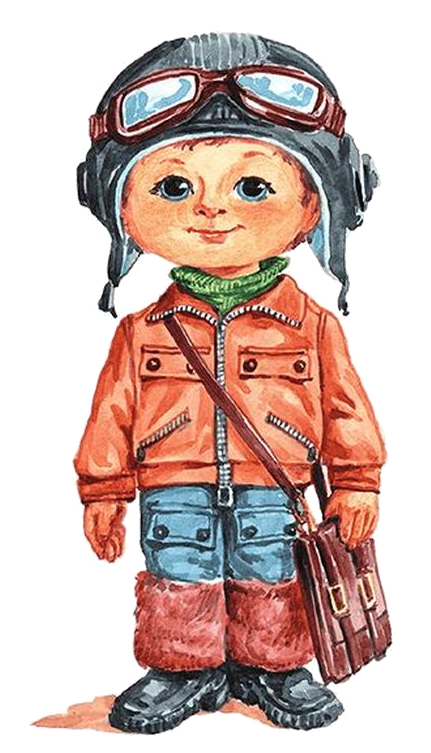 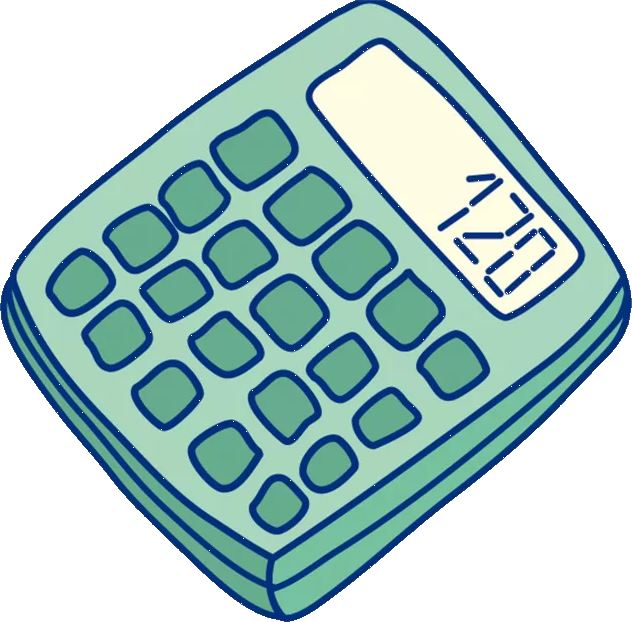 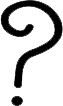 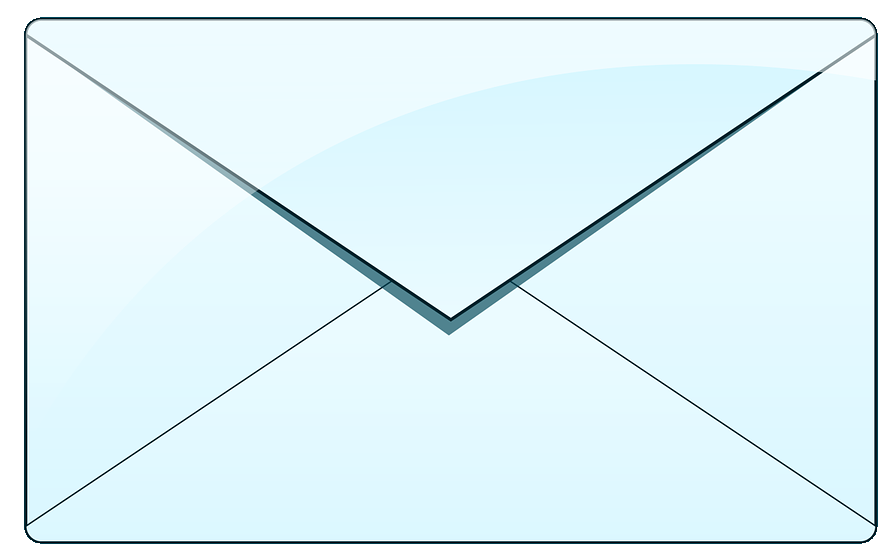 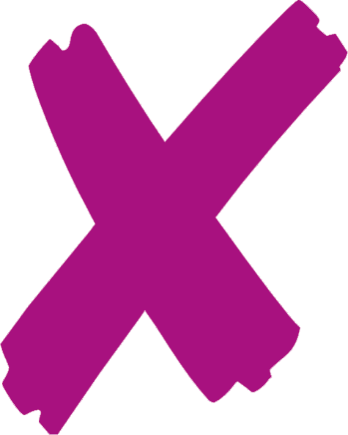 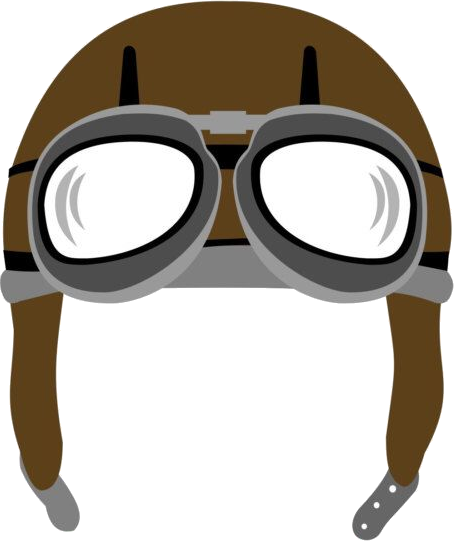 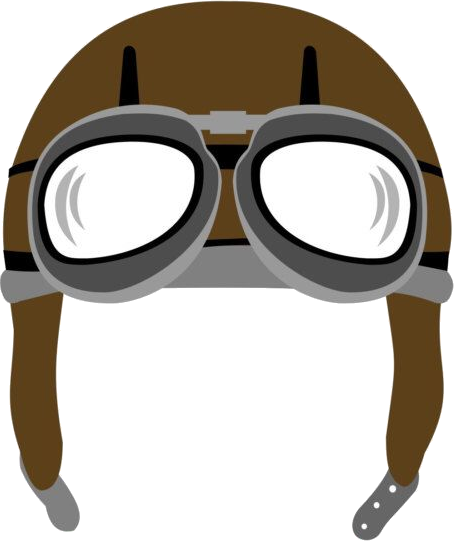 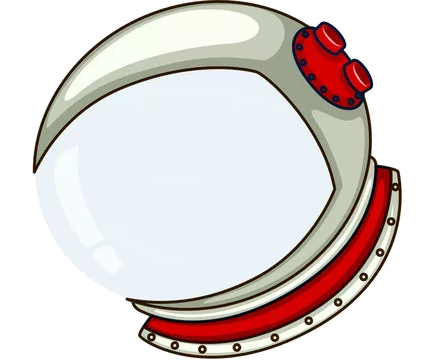 1
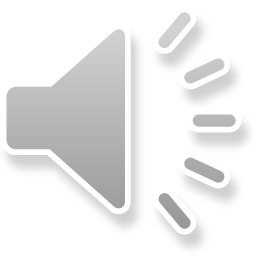 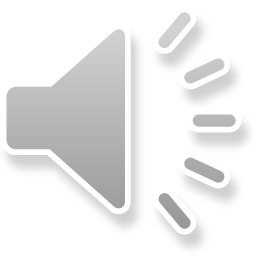 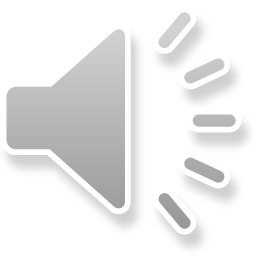 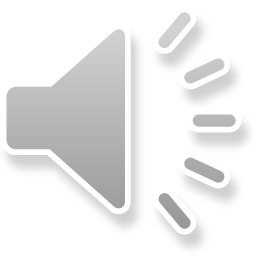 Пожарный потерял огнетушитель
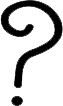 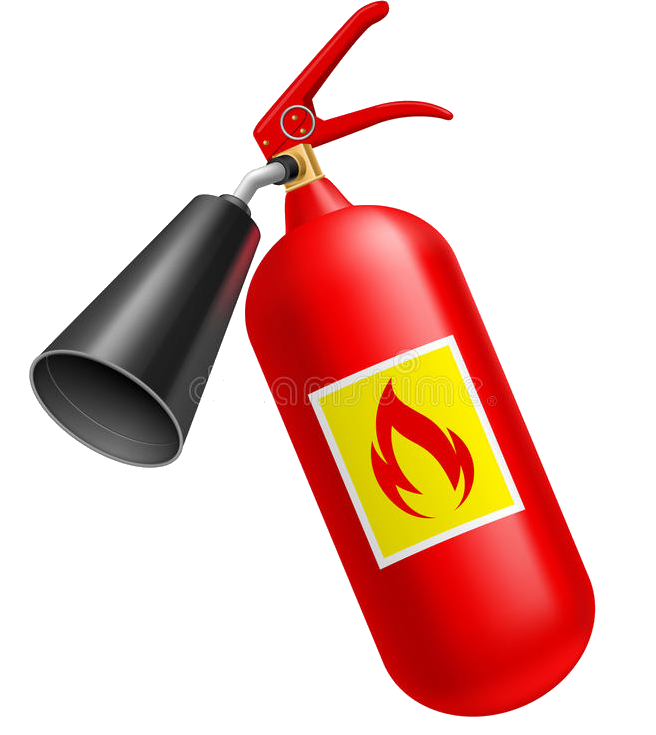 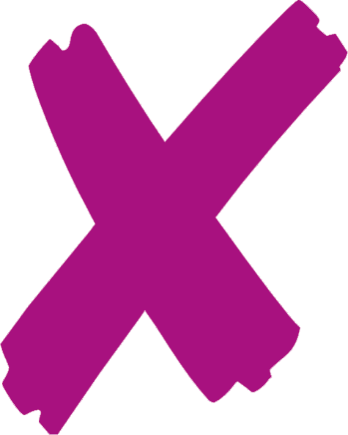 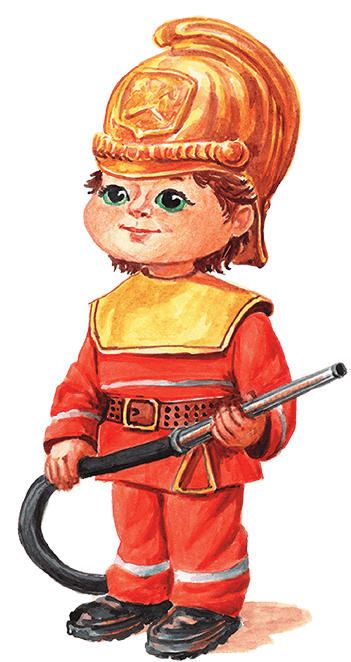 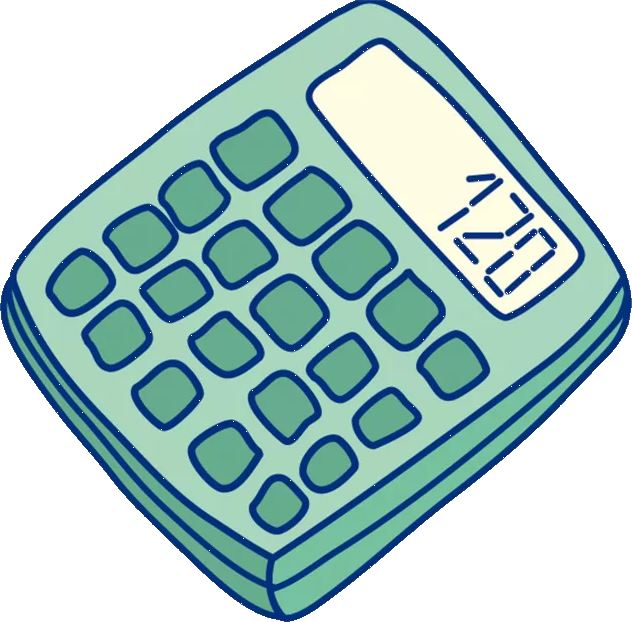 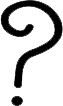 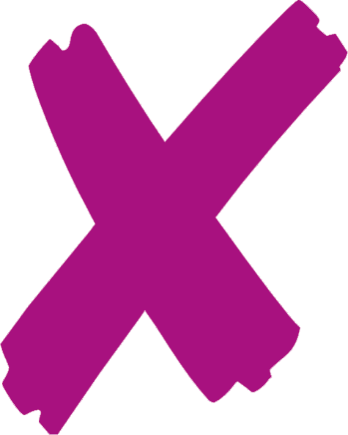 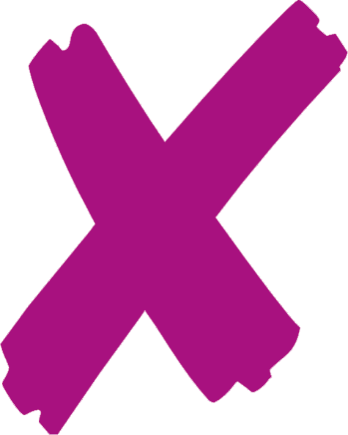 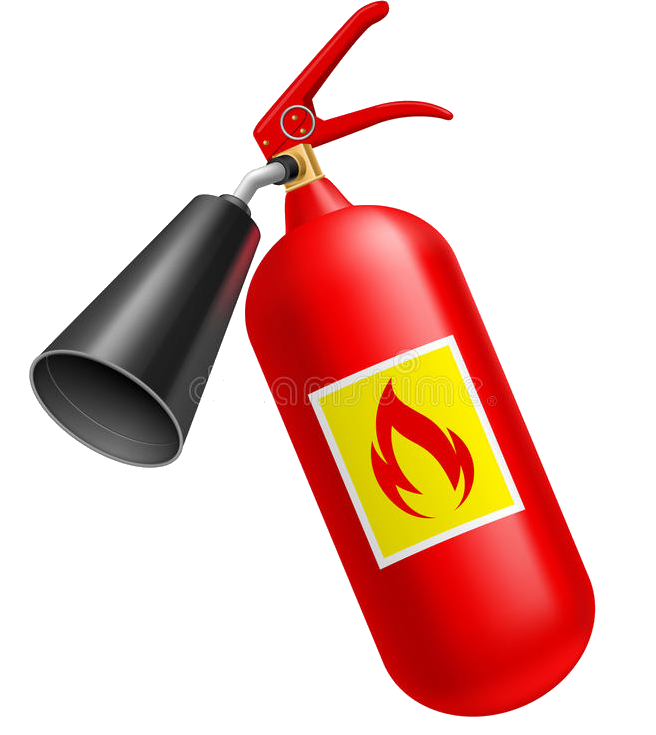 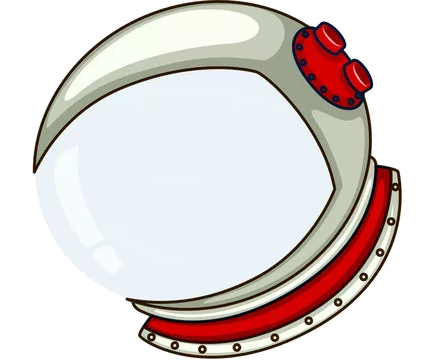 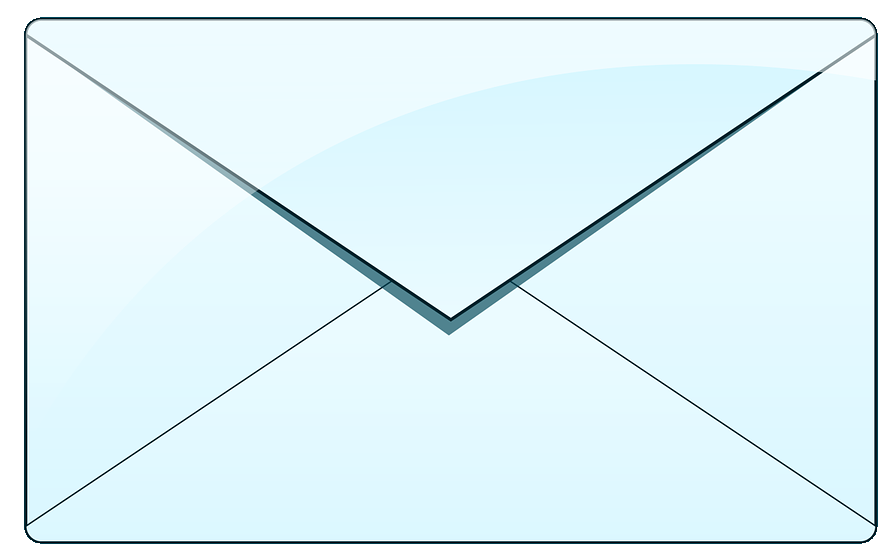 2
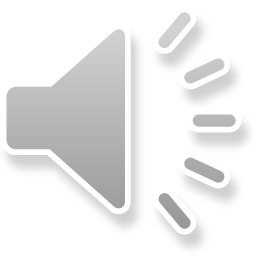 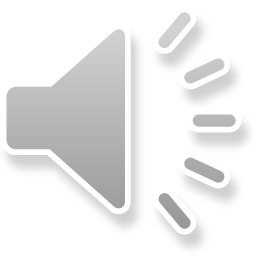 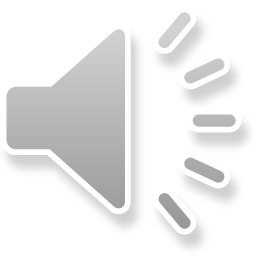 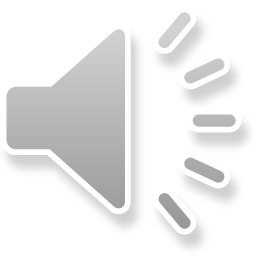 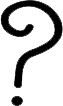 Почтальон потерял письмо
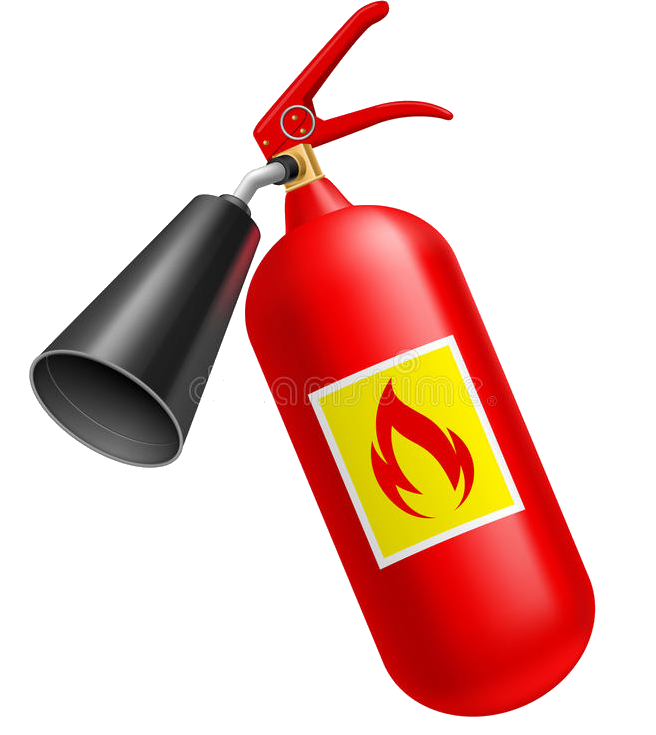 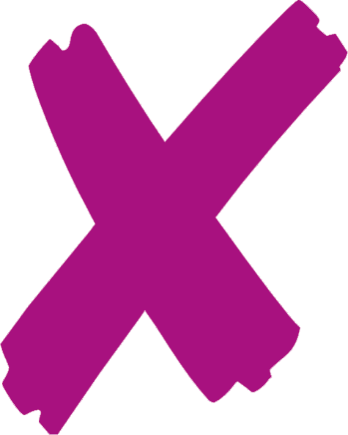 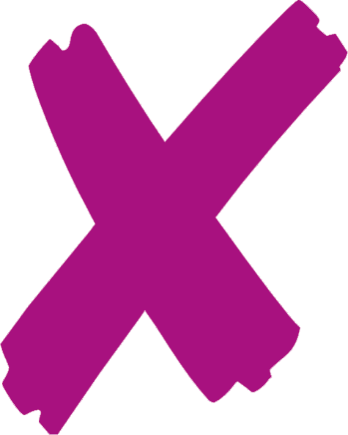 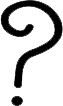 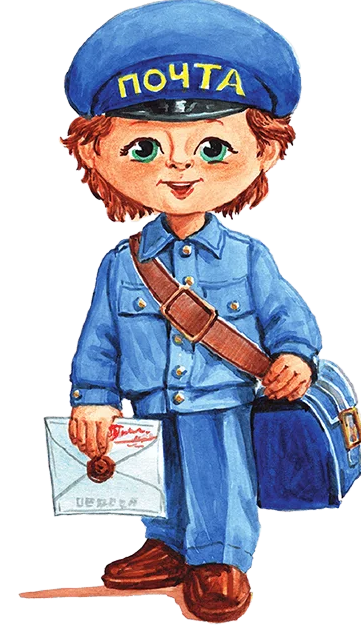 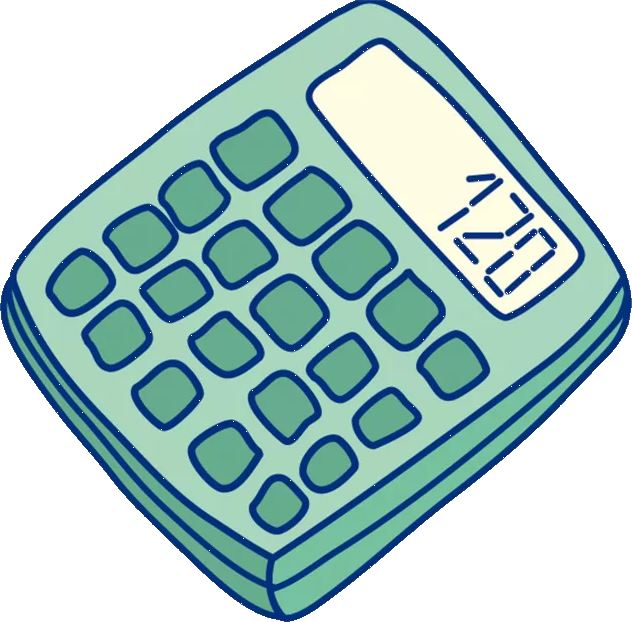 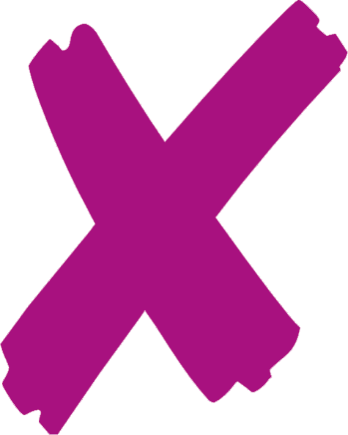 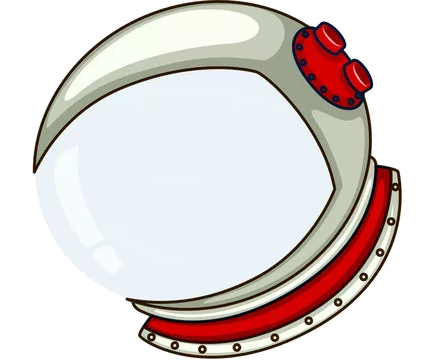 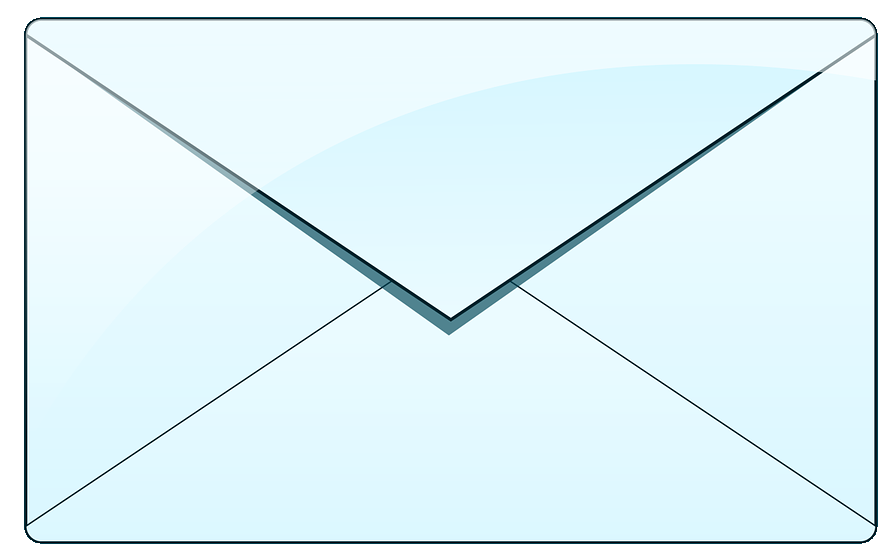 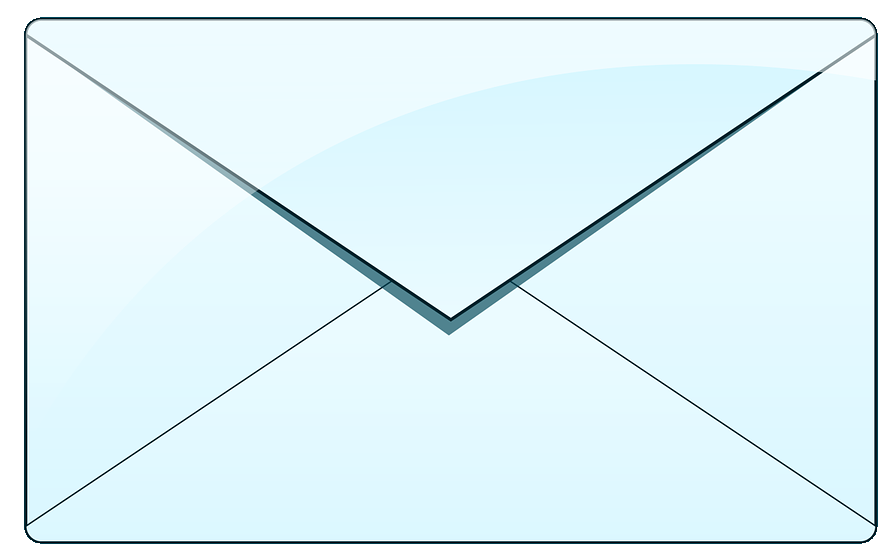 3
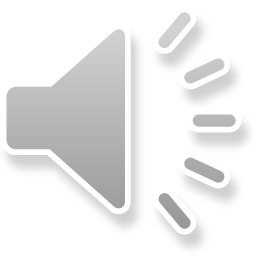 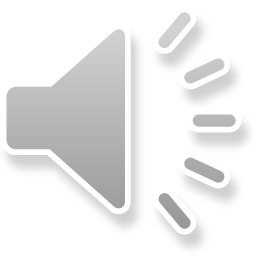 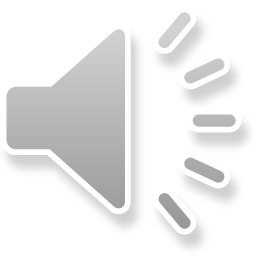 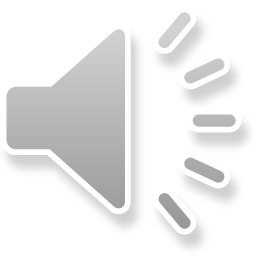 Космонавт потерял шлем
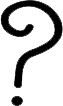 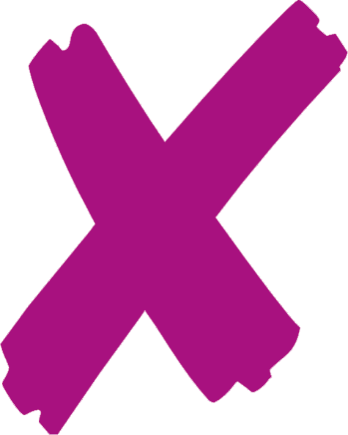 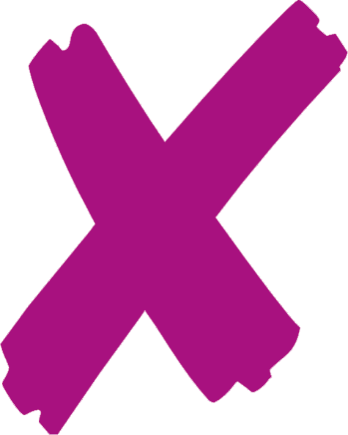 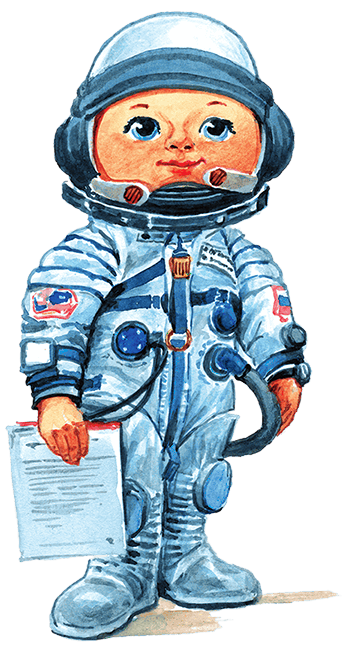 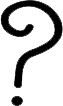 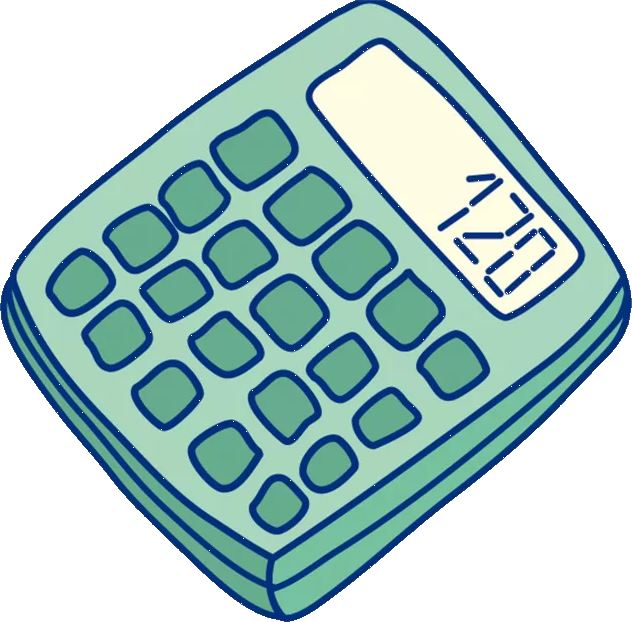 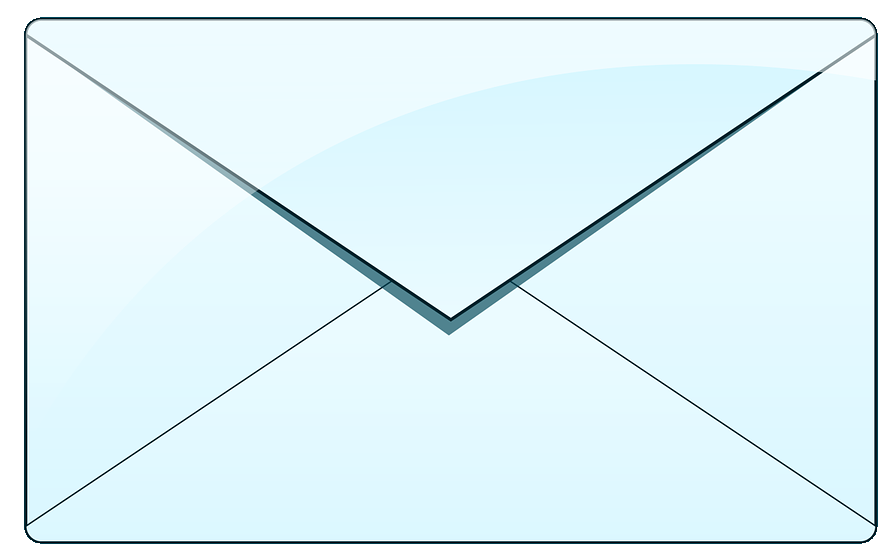 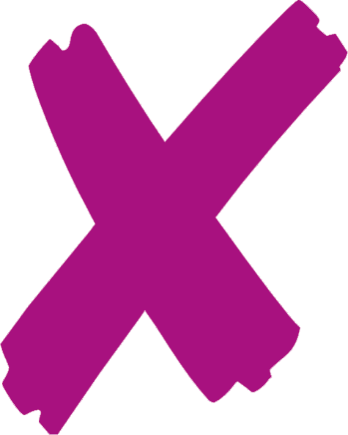 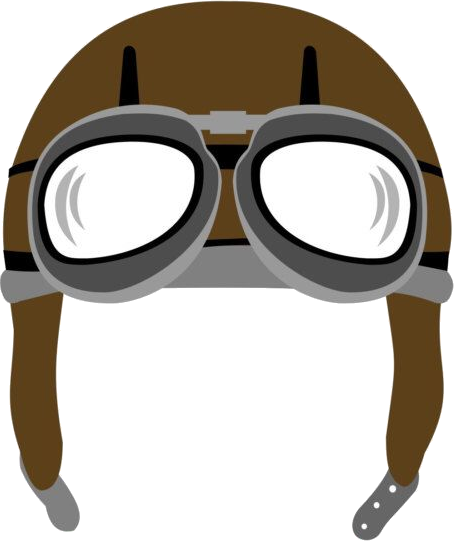 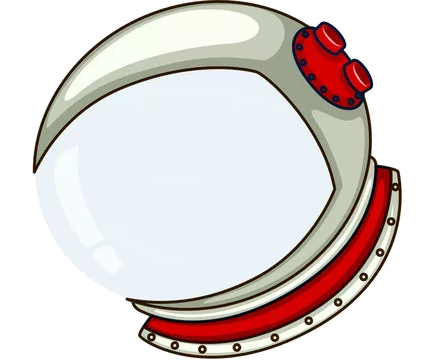 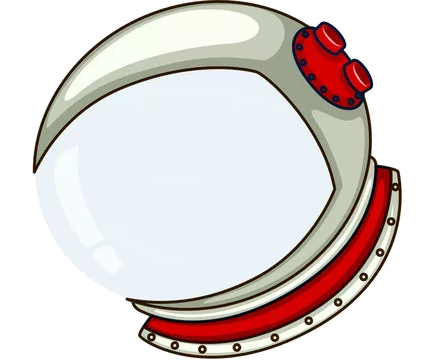 4
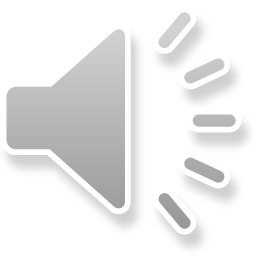 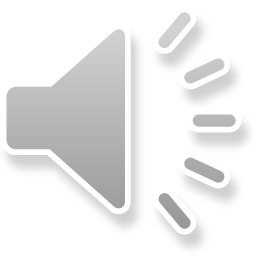 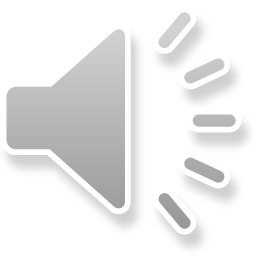 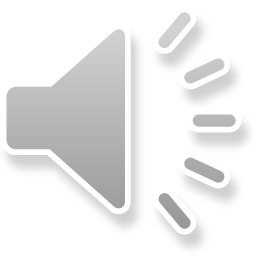 Бухгалтер потерял калькулятор
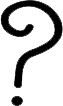 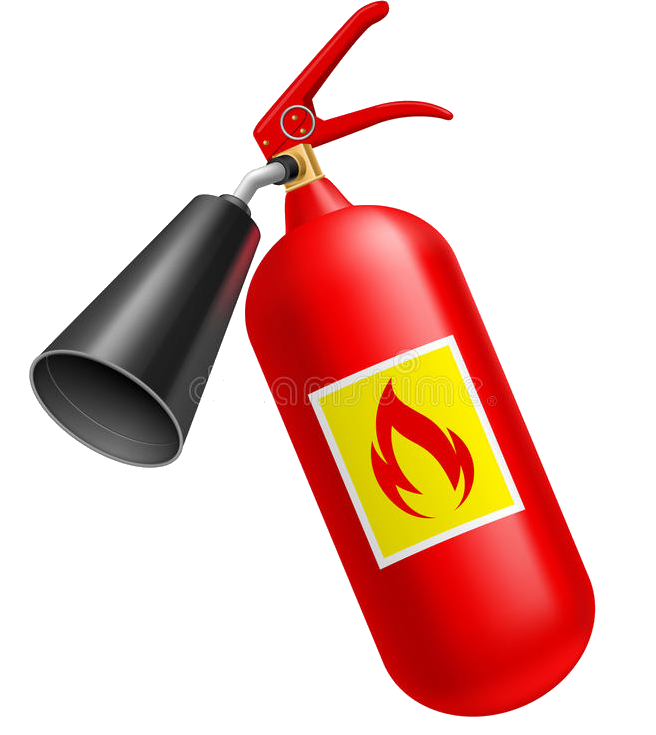 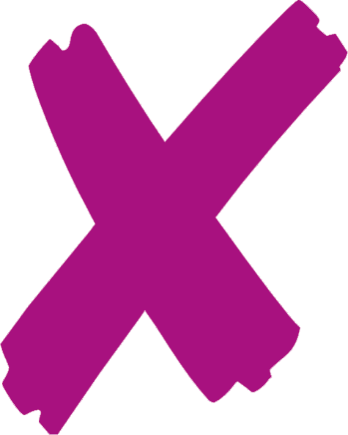 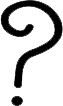 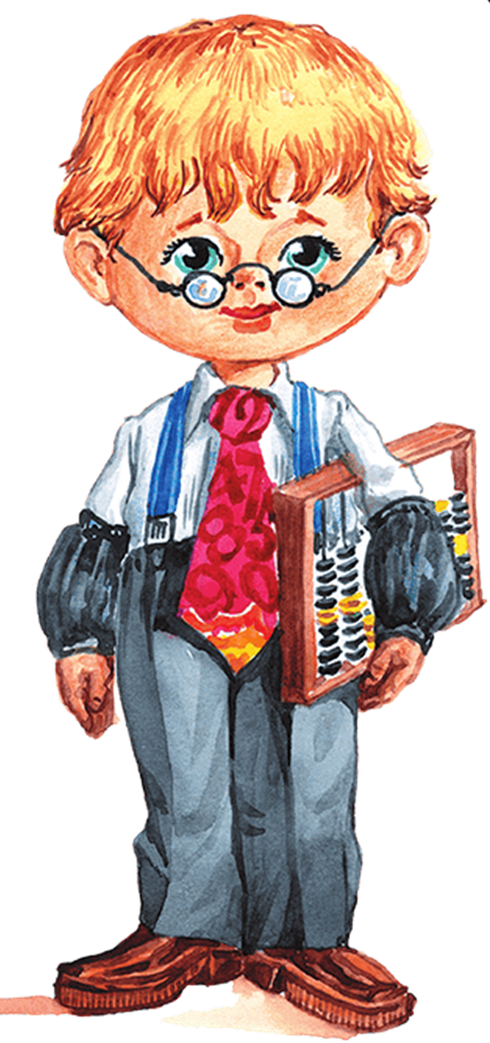 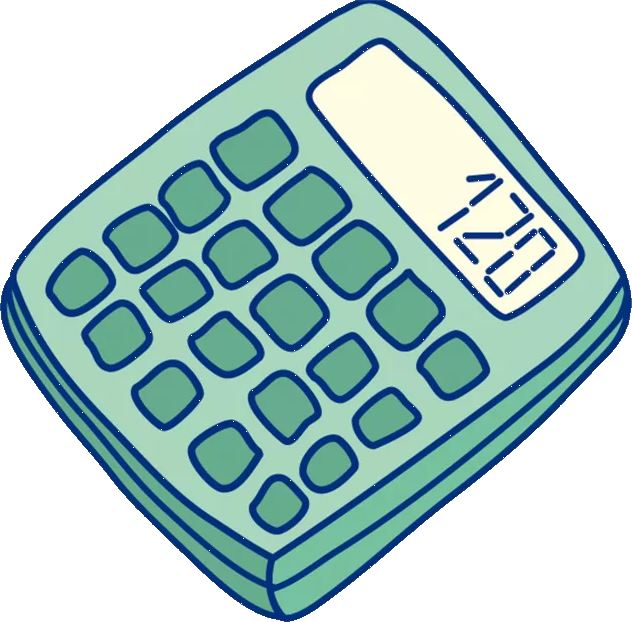 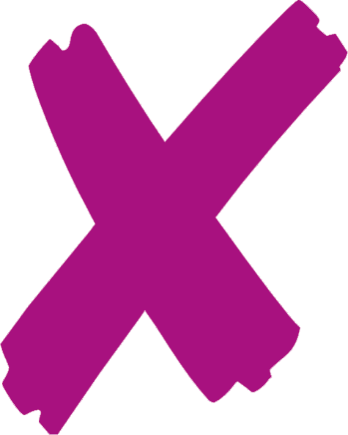 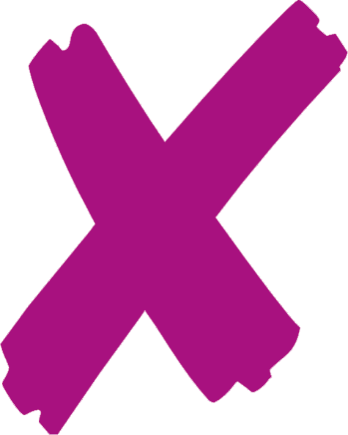 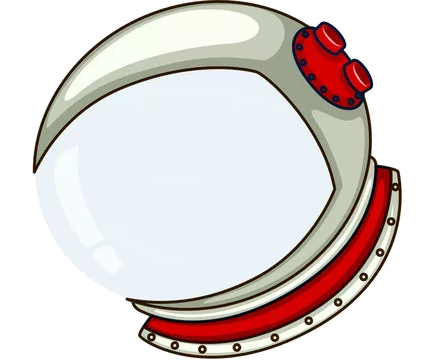 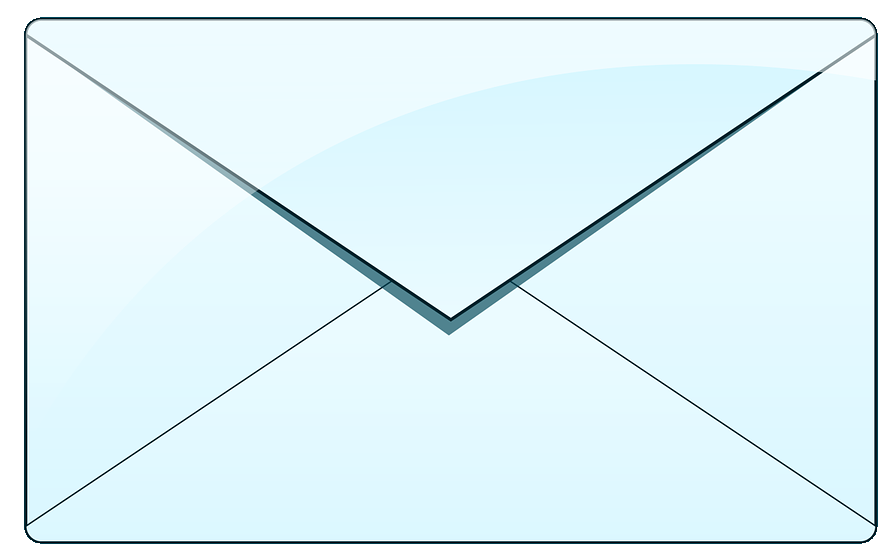 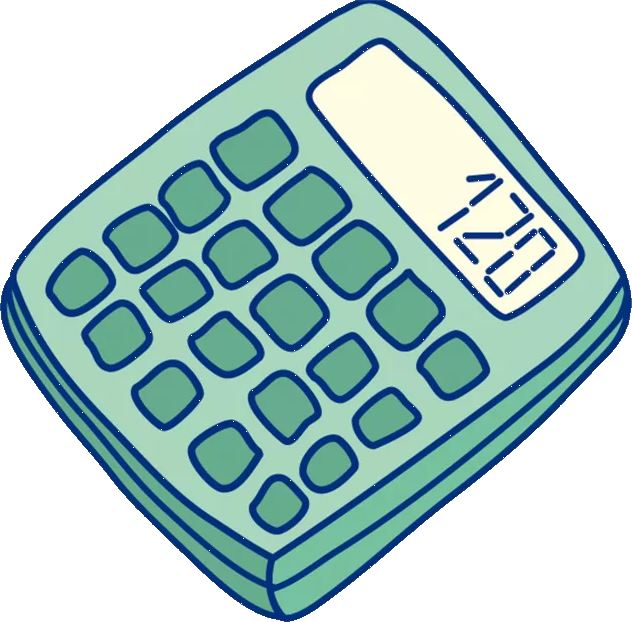 5
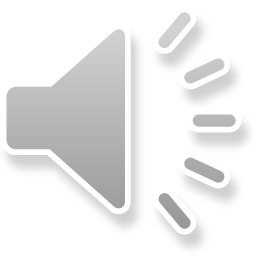 Ты нашел все предметы !
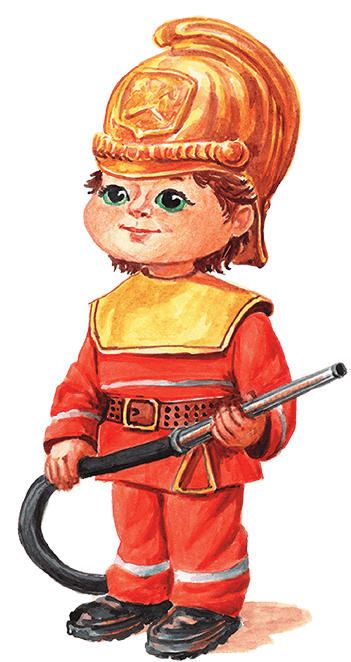 Угадай 
какая профессия
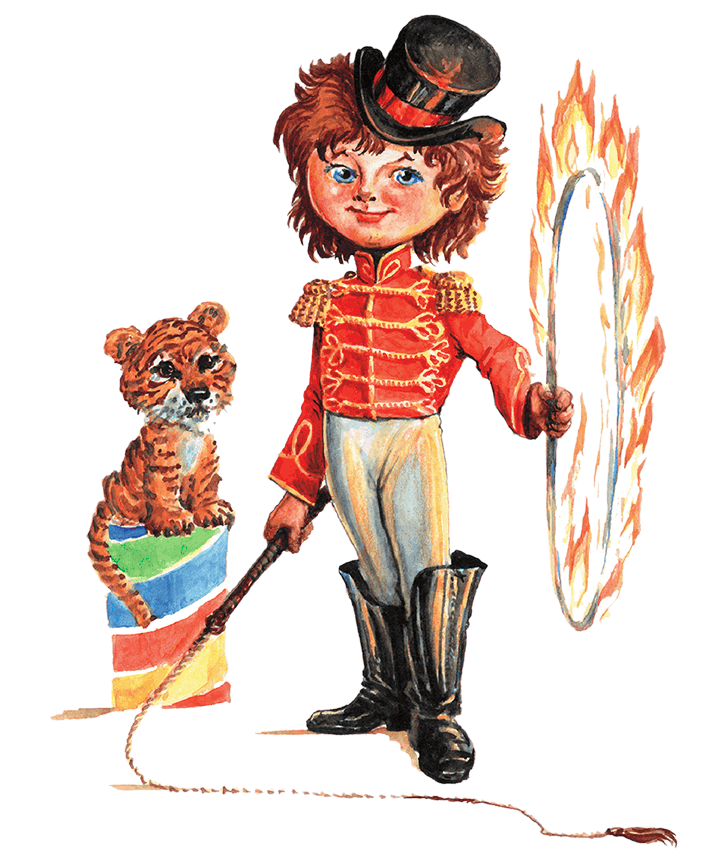 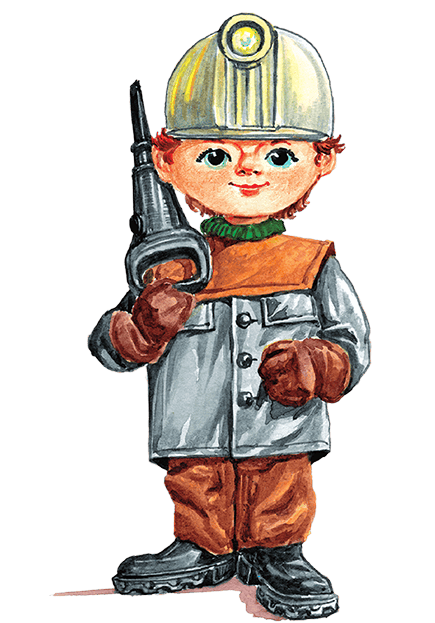 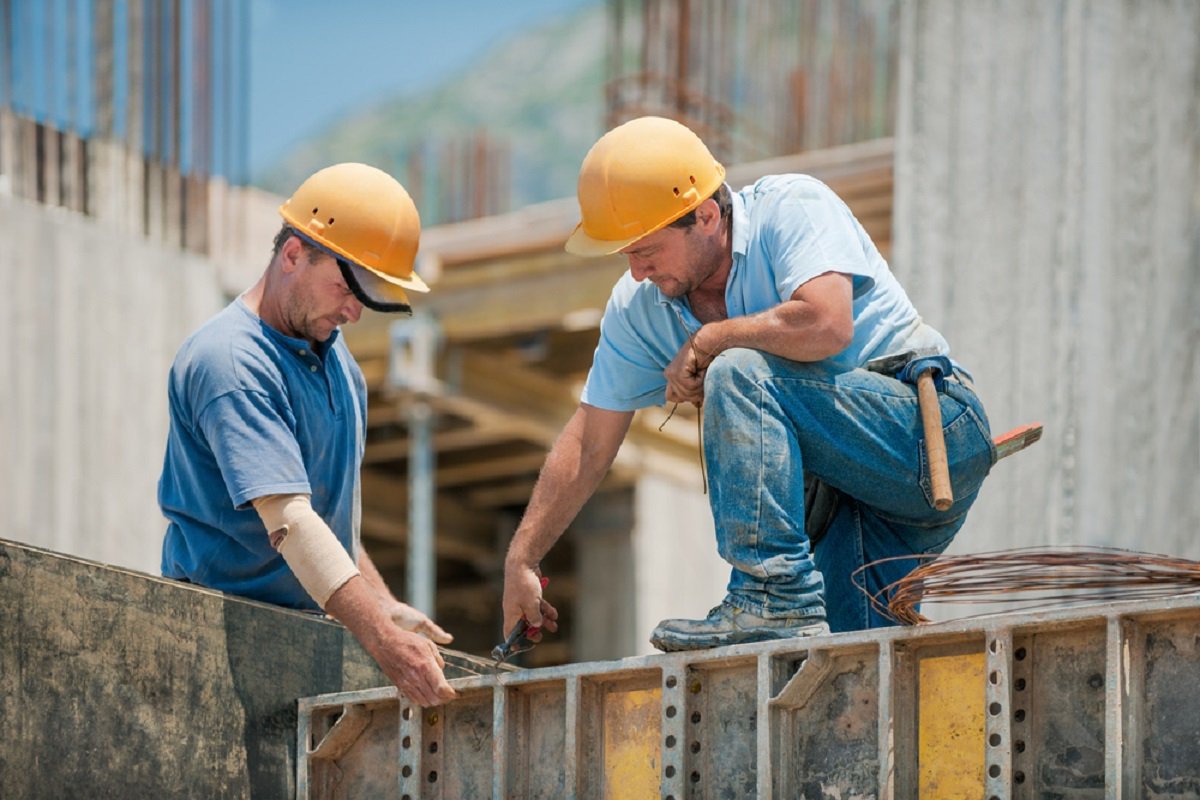 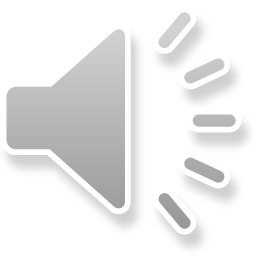 = ?
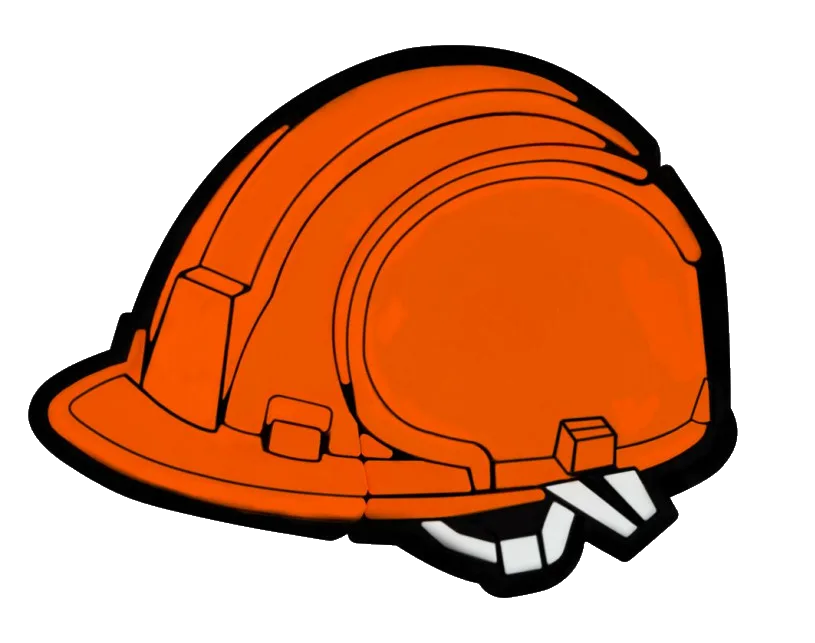 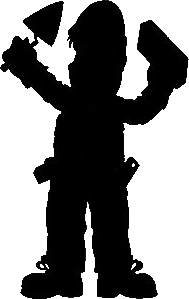 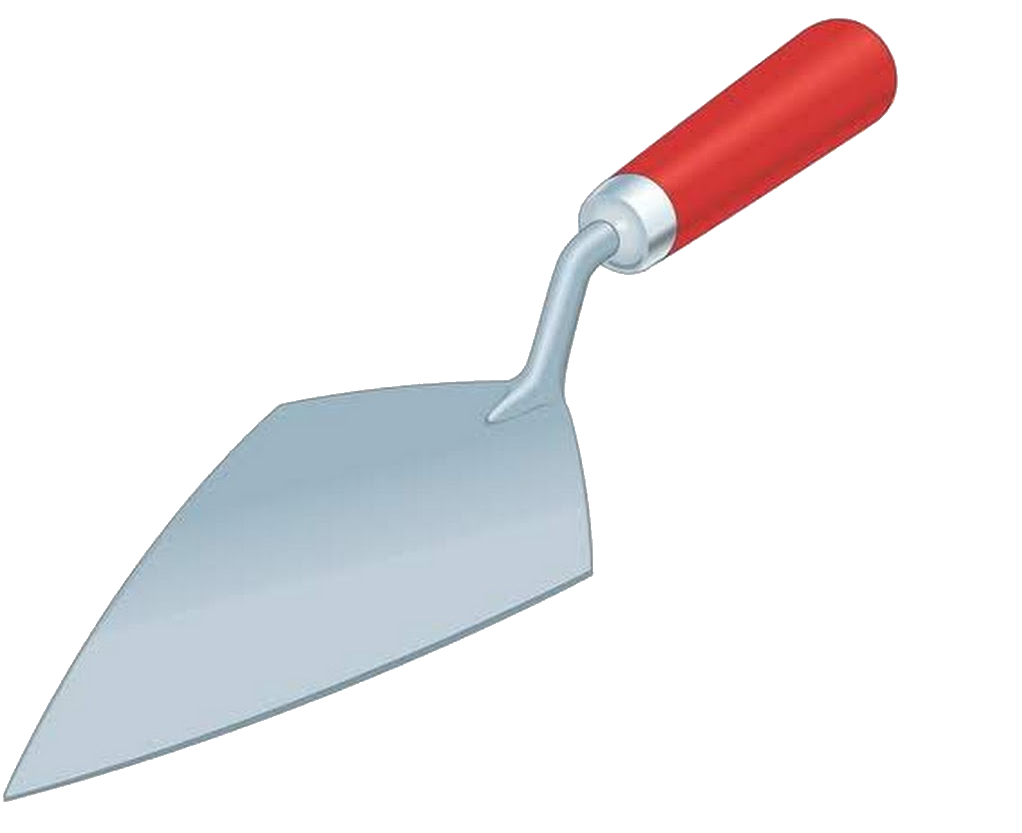 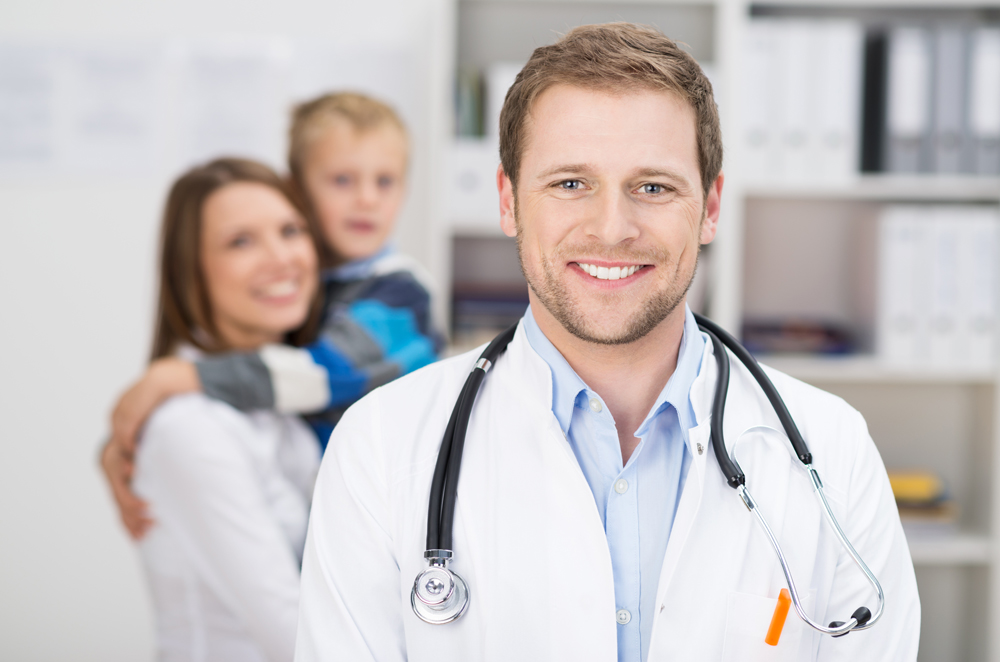 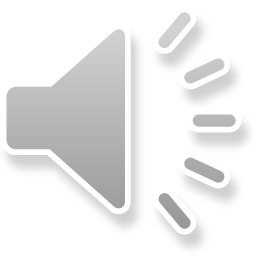 = ?
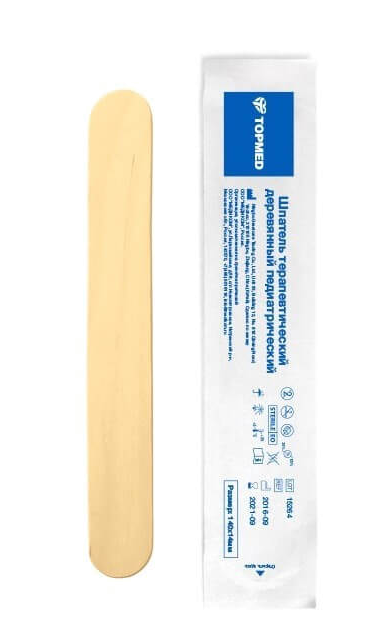 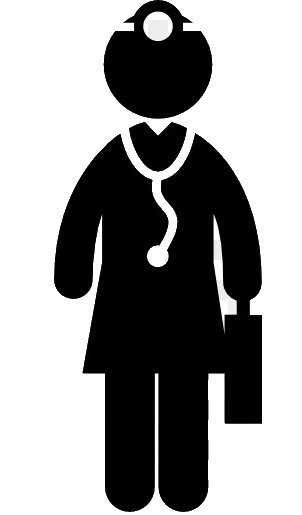 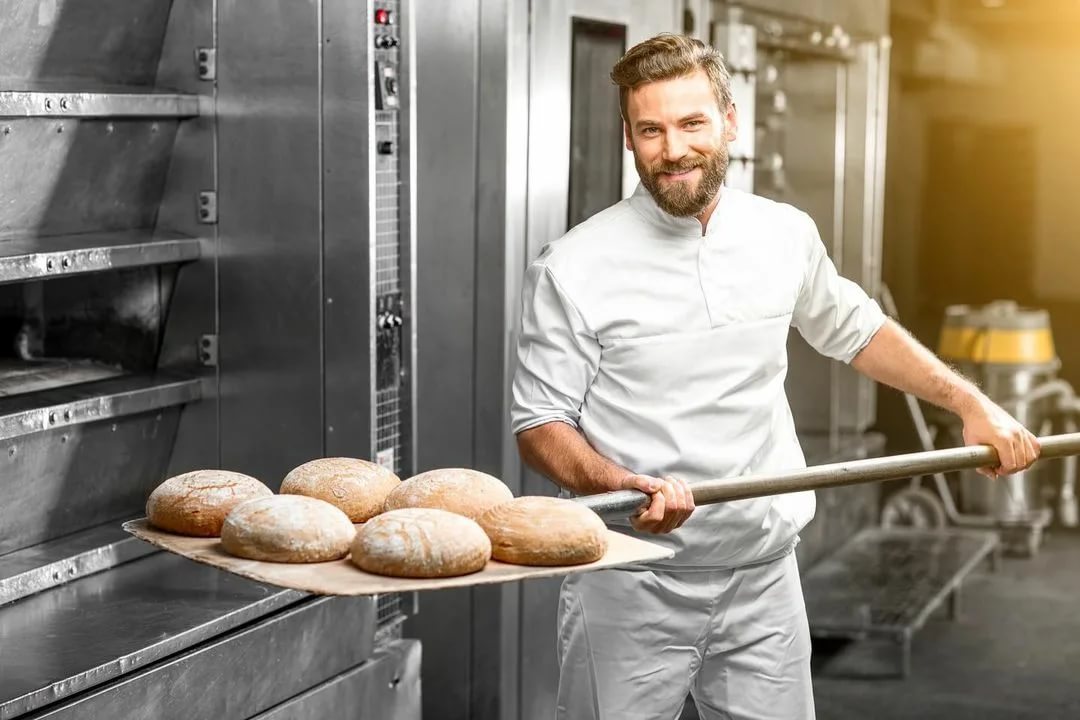 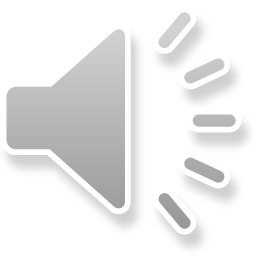 = ?
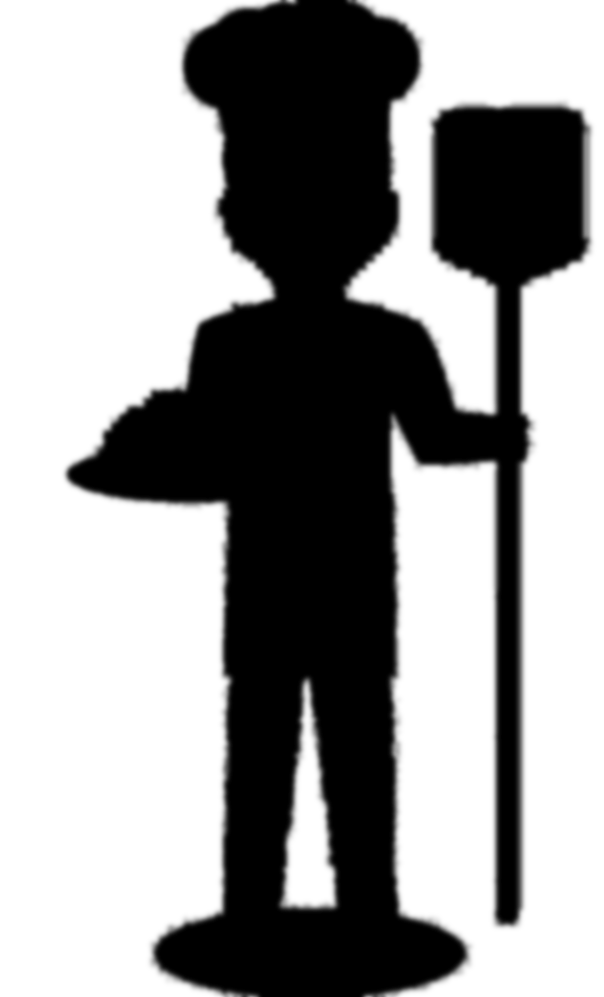 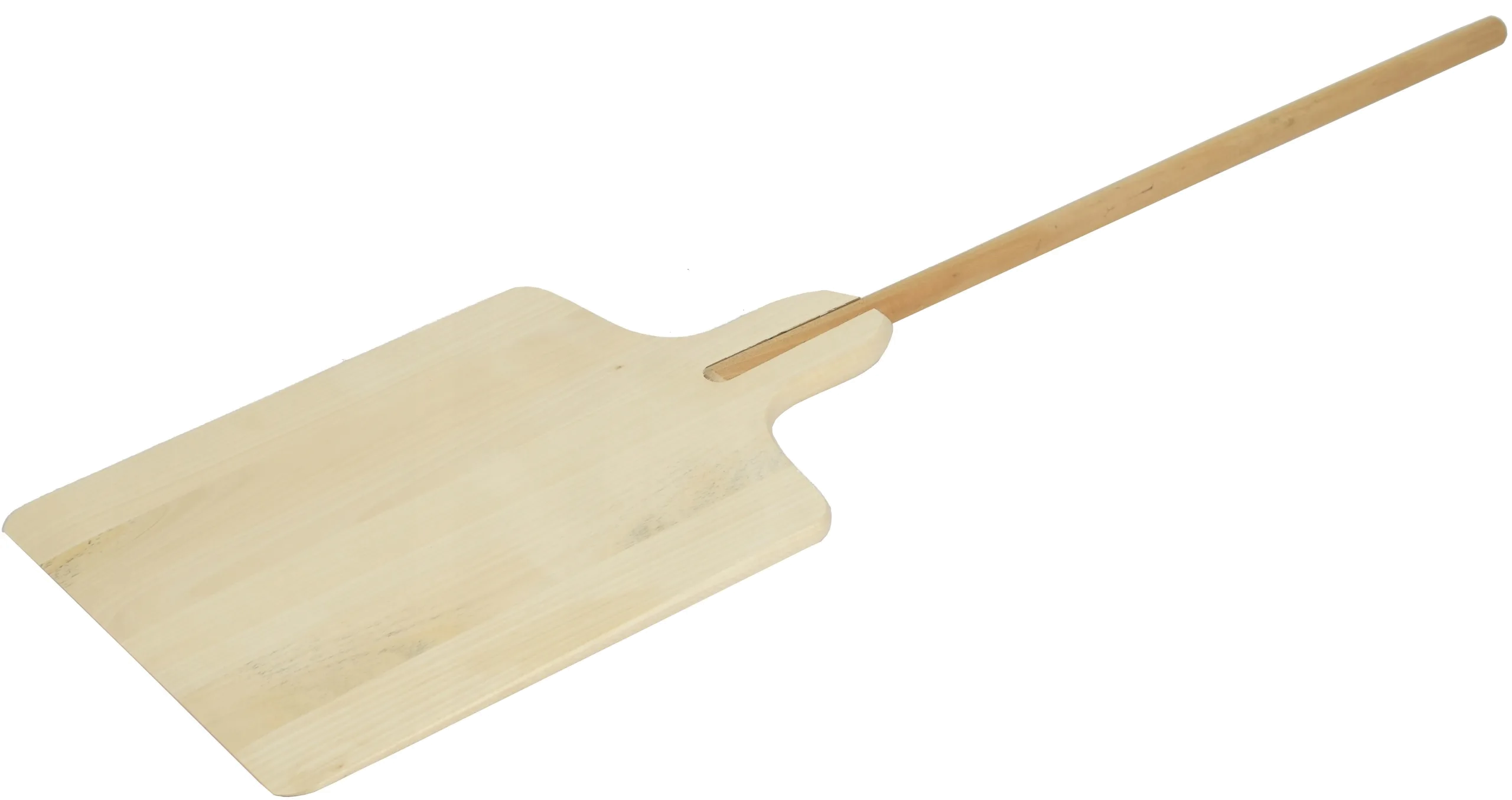 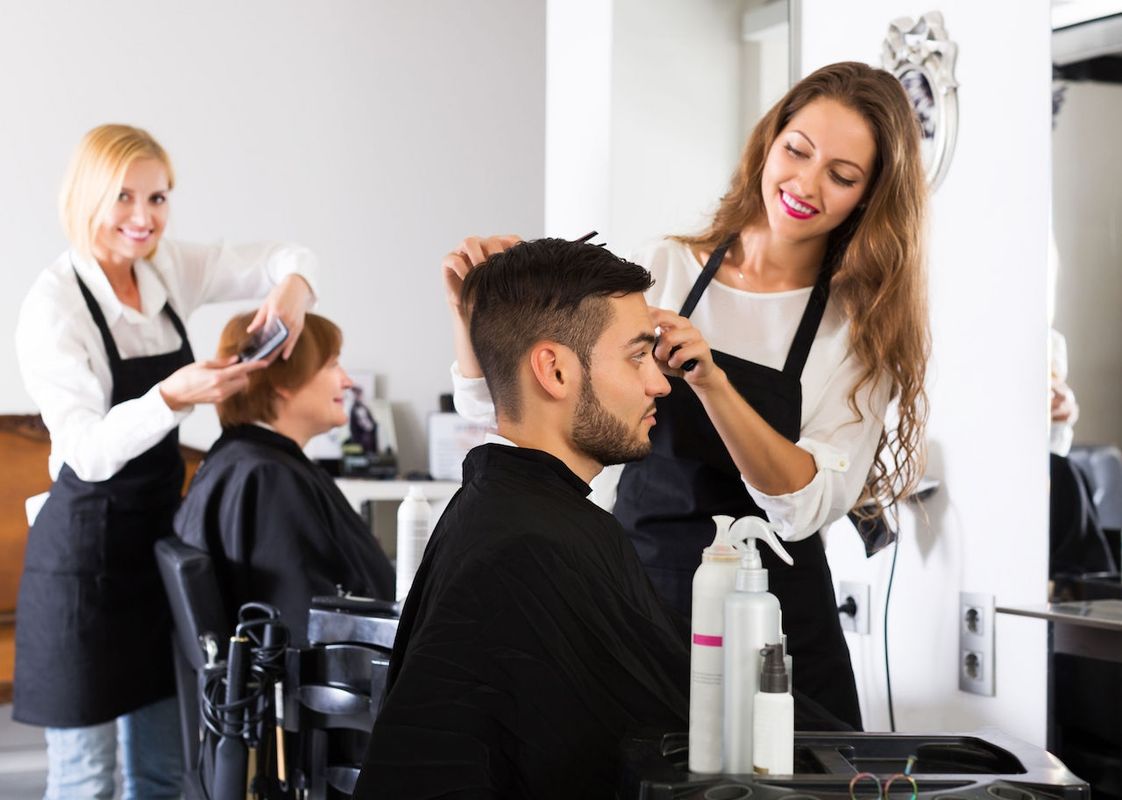 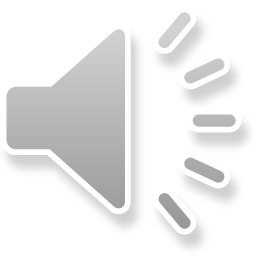 = ?
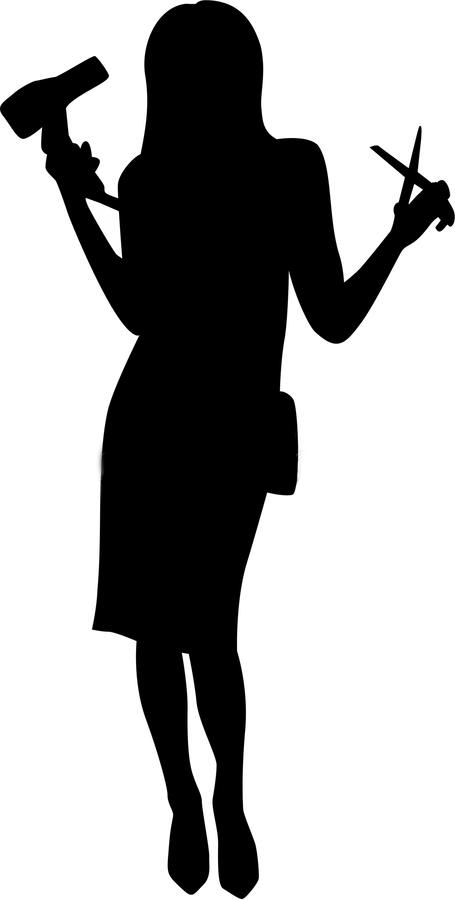 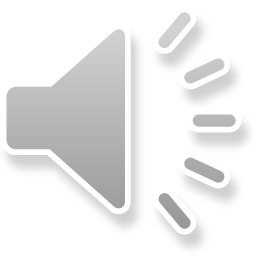 Молодец, ты нашел все спрятанные профессии и познакомился с ними!
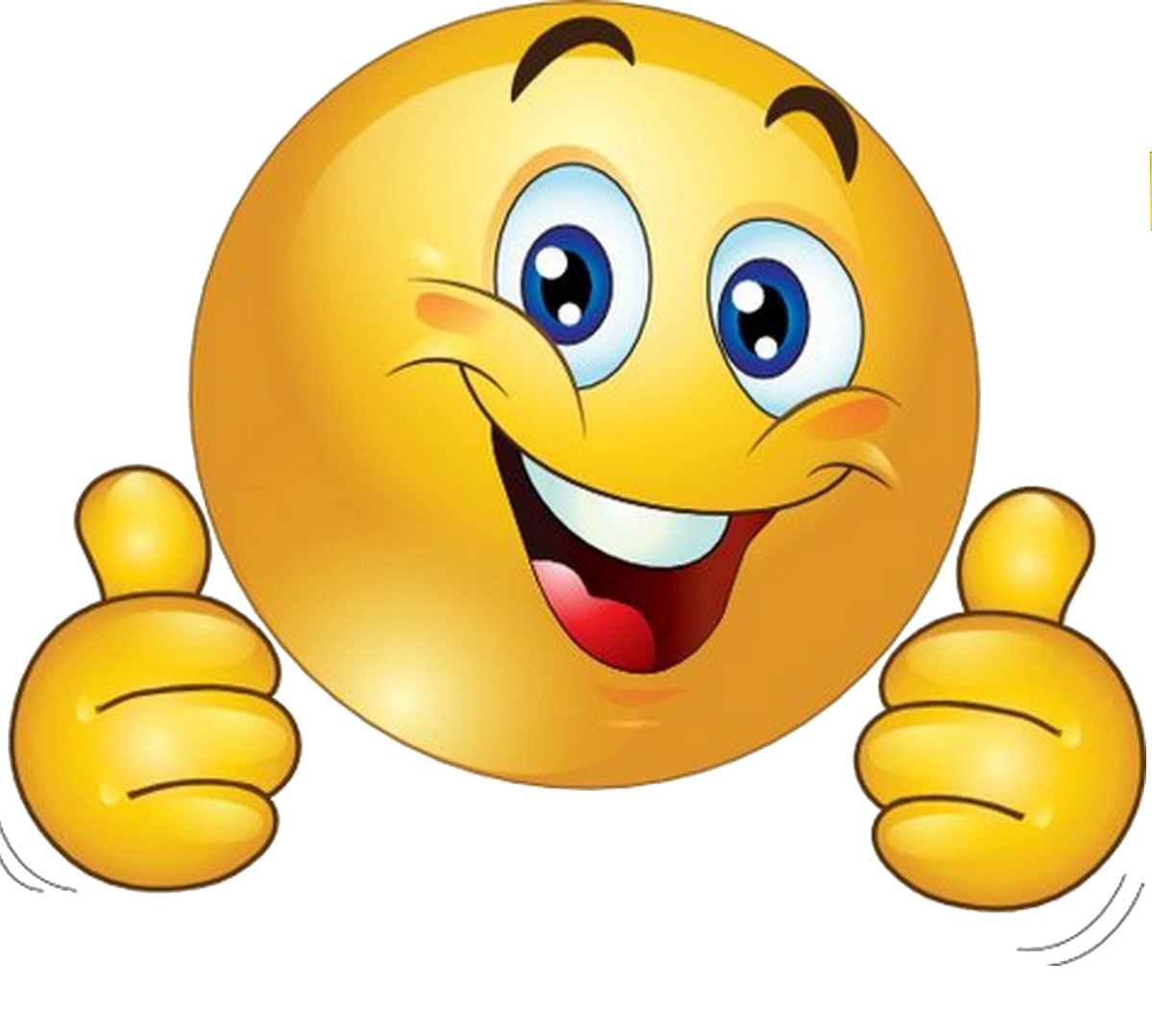